Ш - Ж
Прочитай
ША
ШО
ШУ
    Ы
    Э
Я
ШЁ
    Ю
ШИ
ШЕ
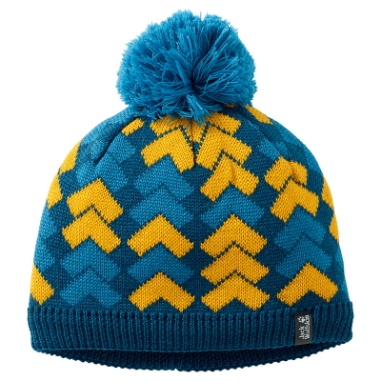 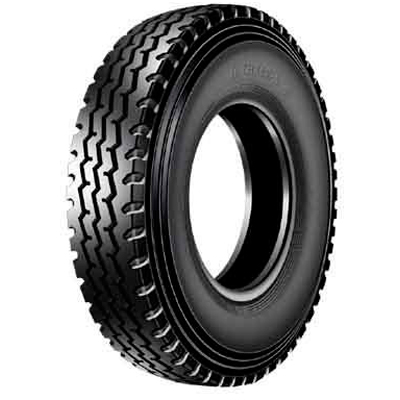 Прочитай
ЖА
ЖО
ЖУ
    Ы
    Э
Я
ЖЁ
    Ю
ЖИ
ЖЕ
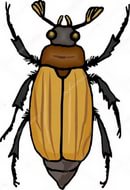 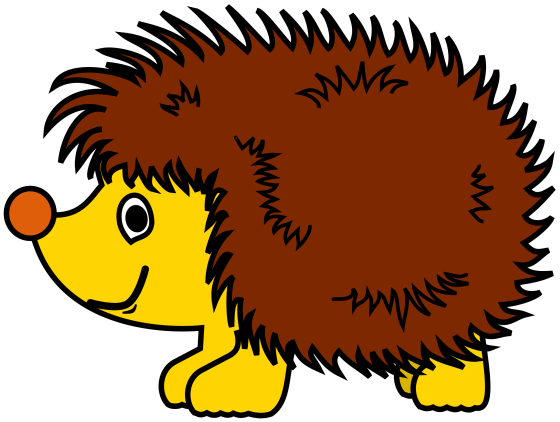 Запомни
ШИ – ЖИ
ШЕ - ЖЕ
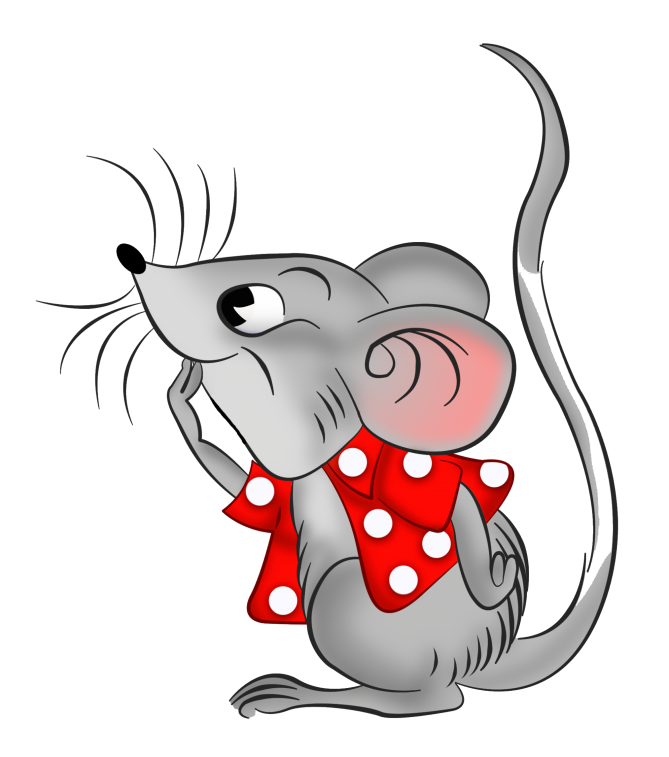 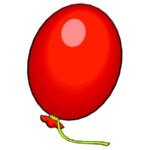 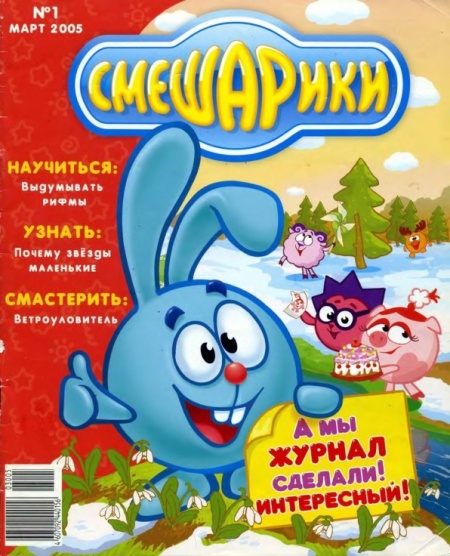 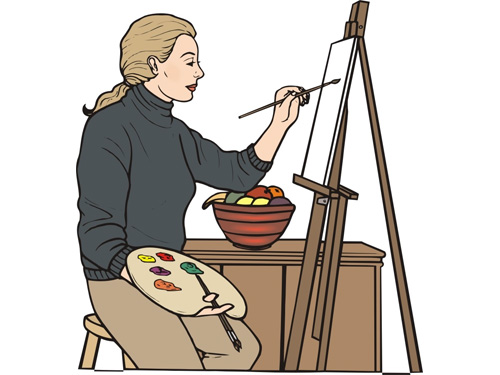 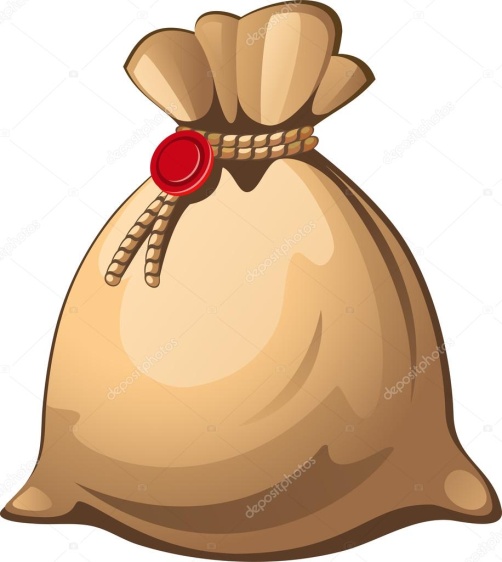 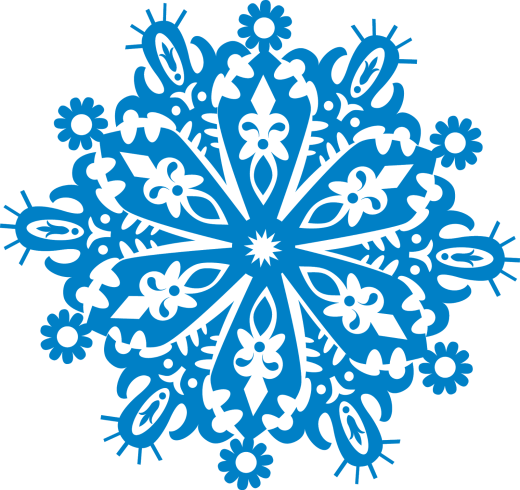 Ш
Ж
шарик
мышка
мешок
журнал
художник
снежинка
Определи место звука в словах
Ш
Ж
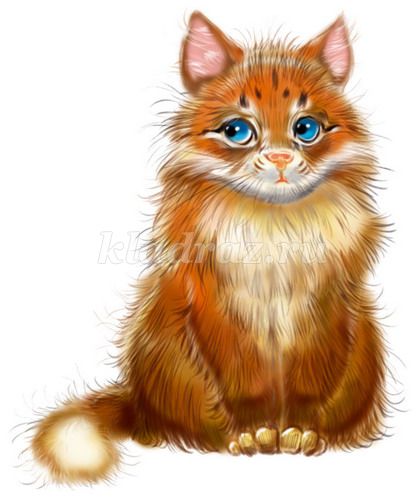 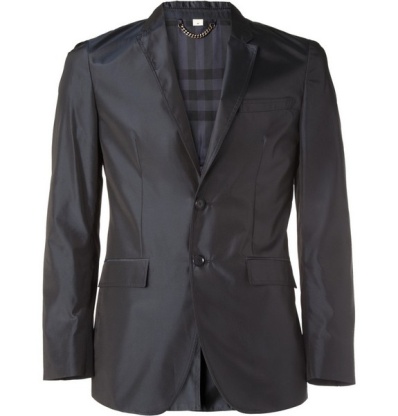 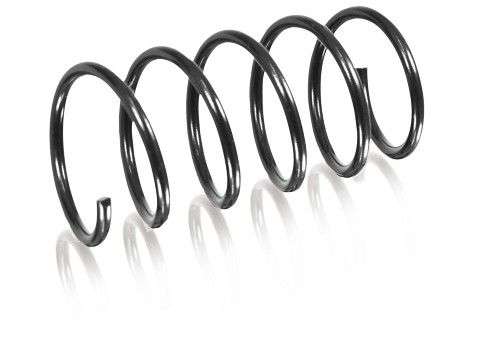 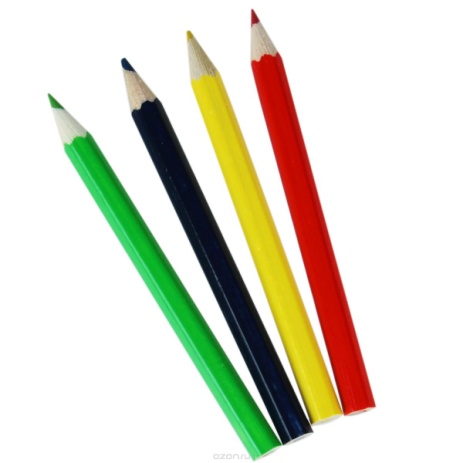 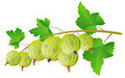 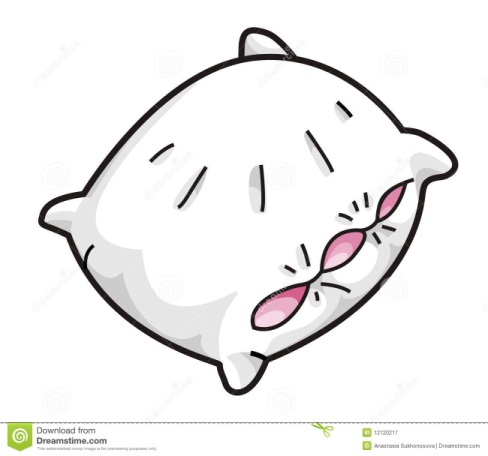 Загадки
Сердитый недотрога                                                       живёт в глуши лесной.                                                     Иголок очень много,                                                   А нитки ни одной.
    Эта птица гнёзд не вьёт                                                        И птенцов своих не ждёт.                                         В гнезде чужом яйцо подбросит                         И никого о том не спросит.
    Справа – дверца, слева – дверца,                                   И бензиновое сердце.
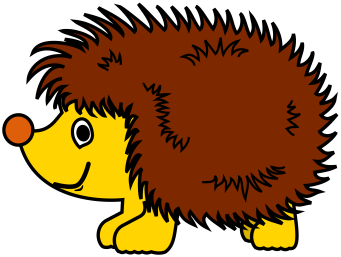 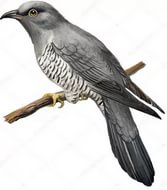 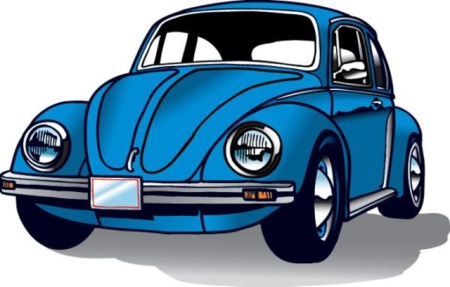 Спиши, вставляя Ш и Ж
Ко . ка, све . ий, сне . ок,                 лягу . ка, бе . ит, пу . истый,     кру . ок, пету . ок,  . ирокий.
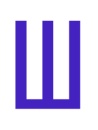 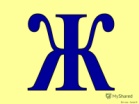 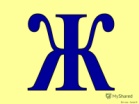 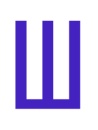 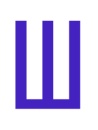 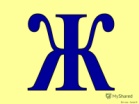 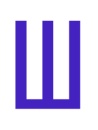 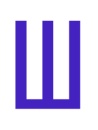 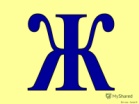 Запиши словосочетания
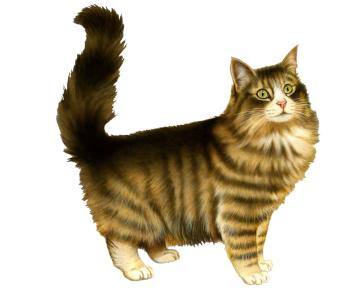 Пушистая           , майский        ,
большой           , зимняя           ,
серая              , острые             .
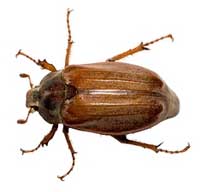 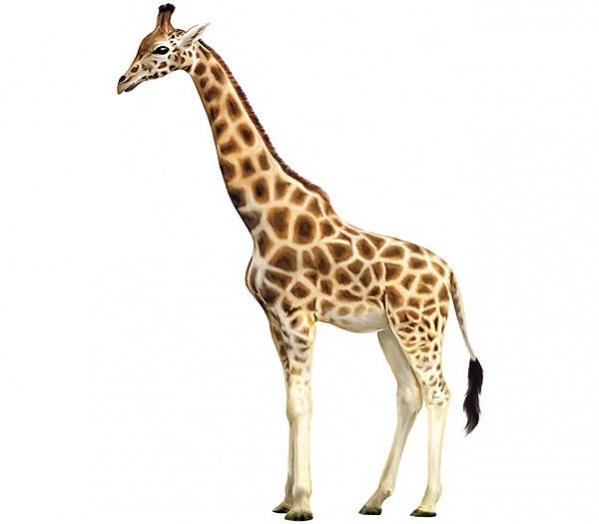 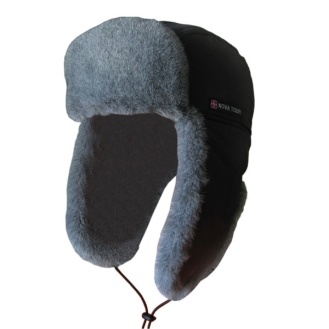 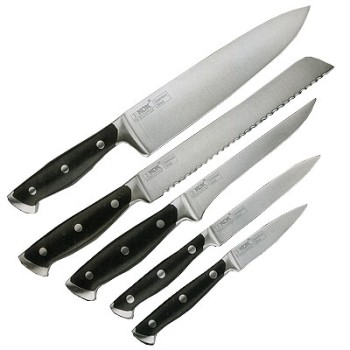 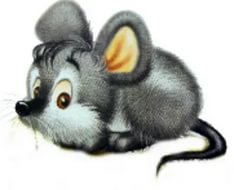